Risk Assessment Training for Welfare Officers

27th February 2023
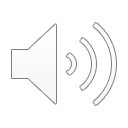 Course Content
What is a Risk Assessment?
Why must Risk Assessments be completed by Associations?
What makes a Risk Assessment suitable?
Who should conduct the Risk Assessment?
Risk Assessment Exemplar 
When does the ESFA require Associations to complete a Risk Assessment?
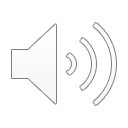 What is a Risk Assessment?
Dictionary Definition -
An identification of the hazards present in an undertaking: an estimate of the extent of the risks involved, taking into account whatever precautions are already being taken.
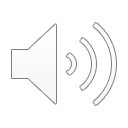 What is a Risk Assessment?
Key Words Defined -
"Hazard“: Something with the potential to cause harm or a loss
"Risk“: The likelihood of a harm or given loss occurring in defined circumstances
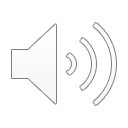 Why must Risk Assessments be completed by Associations?
Ensures the safety of ESFA participants, adults, and spectators
Protects the ESFA and its Associations in the case something does go wrong
It's the law.
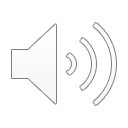 What makes a Risk Assessment suitable?
Identification of hazards
Assessment of the risks (to who and how harm might occur)
Mitigation to control the risks
Recording of findings
Review of control measures
Up-to-date (things can change!)
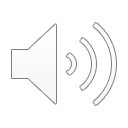 Who should conduct the RA?
Child welfare officer/DSO
Officer of the Association
Reviewed by Committee
Retained by Committee and made available to participants
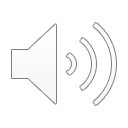 Risk Assessment Exemplar
A Risk Assessment templar can be found on the ESFA website or a copy can be requested from the ESFA – the document includes a section on a RA for an overnight stay
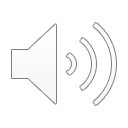 When does the ESFA require Associations to complete a Risk Assessment?
Team Fixtures (Home & Away)
Tours and Tournaments 
Any football-related activity that requires an overnight stay
Football Festivals
Any other activity which involves children (eg end of season celebration event)
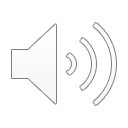 When does the ESFA require to see an Association's Risk Assessment?
If one is required to be seen by the ESFA, the ESFA will make this explicitly clear – though this is not common as the ESFA only holds RAs for events that staff/Council Members organise on behalf of the Association
Nonetheless, Member Associations must complete Risk Assessments for ALL their activity which involves children, i.e., not just football
Although the ESFA does not usually need to see your Risk Assessments, we reserve the right to review them if incident reports, safeguarding allegations or insurance claims arise from an event. 

To prevent things from going wrong, it’s important Associations are completing, enacting and retaining thorough and suitable Risk Assessments.
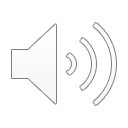 Useful links
ESFA Website - English Schools' Football Association – The National Governing Body for Schools Football in England 
For Everything Risk Assessments - Resources – English Schools' Football Association (schoolsfootball.org)
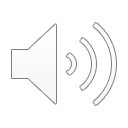